A Disability Justice Approach To Disaster Assistance
Reimagining How We Prepare for, Respond to 
and Recover from Disasters, Humanitarian Crises 
& Other Emergencies
Facilitated by 
Justice Shorter 
& Valerie Novack
[Speaker Notes: Take a few moments:


What feels uncertain to you in your organization now and over the next two years?

What have you, your team and the organization as a whole done to manage it?]
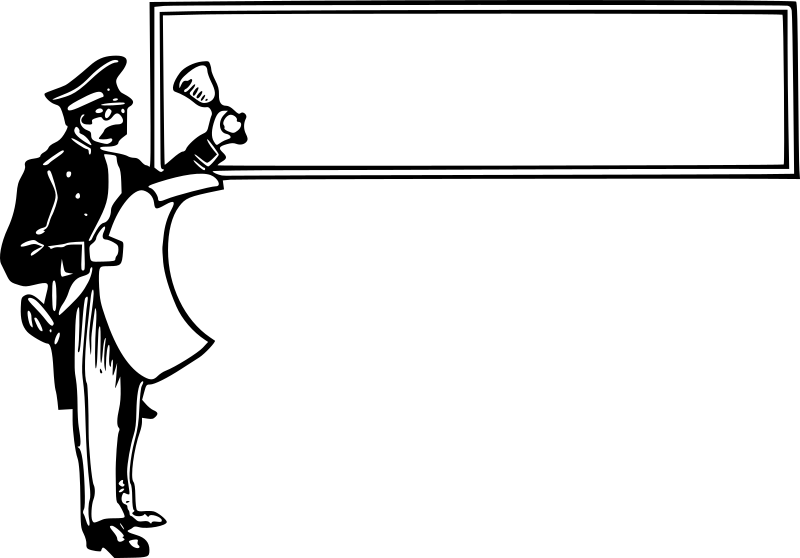 Announcements & Accommodations
Access Needs
 Session Flow
 Q&A/Adobe Connect Features
Sins Invalid
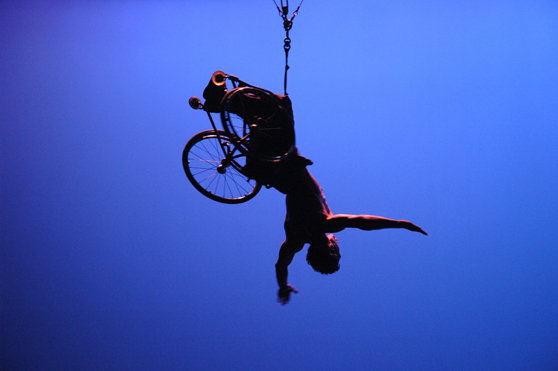 Disability justice is a framework coined by a group of queer, disabled women of color that were connected through Sins Invalid, a US-based performance project that incubates and celebrates artists with disabilities, centralizing artists of color and queer and gender-variant artists as communities who have been historically marginalized.
Disability justice recognizes the complexities of multiply marginalized disabled people and aims to be holistic in by recognizing these complexities. 
Sins Invalid has created 10 Principles of Disability Justice that, when applied to your work, can help to create a more inclusive, and aware, justice-based response.
Starter Stats
Racial disparities in response:
Pandemics such as H1N1: Indigenous peoples mortality rate was 4 times higher than other groups
Blacks had rates of 10.9/100k, Latinx 8.2/100k, and whites 3.0/100k. 
Lack of non-English options was noted in studies after Hurricane Ike and Katrina as a major factor in non-English speakers access to information on the event and how to respond.
Lower income individuals are at greatest risk when disaster hits. Due to racial disparity in pay this is disproportionally people of color where Black men made $15 hourly average and Hispanic men $14 hourly average to a white man's $21 hourly average as of 2015.
Starter Stats (continued)
Institutionalization:
NCD reports several years of decline in Louisiana IDD institutionalizations with drastic increase of ICF/IDD following Hurricane Katrina.
 
Domestic Violence:
In the six month period after Hurricane Floyd hit North Carolina in 1999,  the rate of inflicted TBI in children under two showed a fivefold increase in counties severely affected by the hurricane.
Following Hurricane Andrew in Florida in 1992, domestic violence calls to the community helpline increased by 50 percent.
Domestic violence increased by 45 percent in the wake of Hurricane Katrina in 2005.
The Legal Lens
ADA Title II
 Section 504 of the Rehabilitation Act of 1973
State laws where applicable
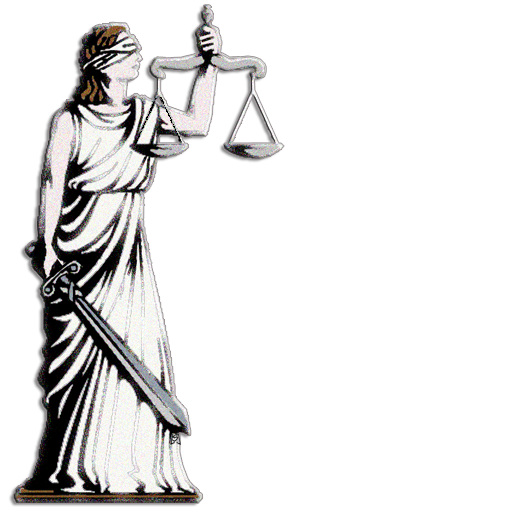 Principle #1 | Intersectionality
Multiple forms of discrimination, experienced by historically marginalized groups in particular, often overlap or intersect in ways that: 
 Interfere with effective preparedness
 Inhibit efficient response 
 Impede equitable recovery
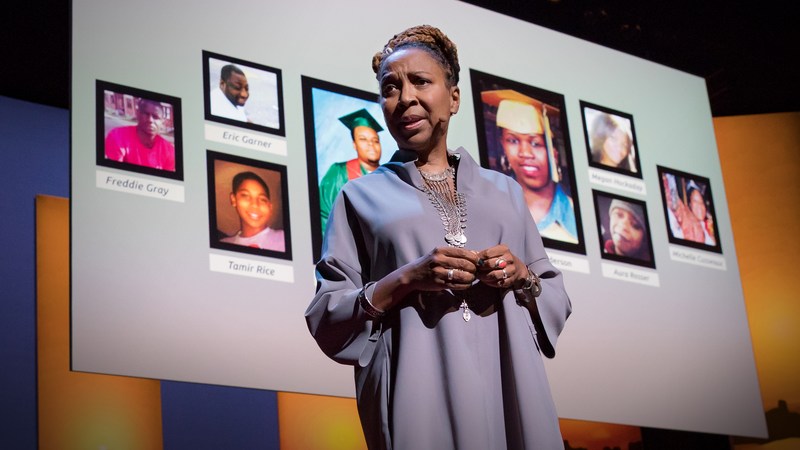 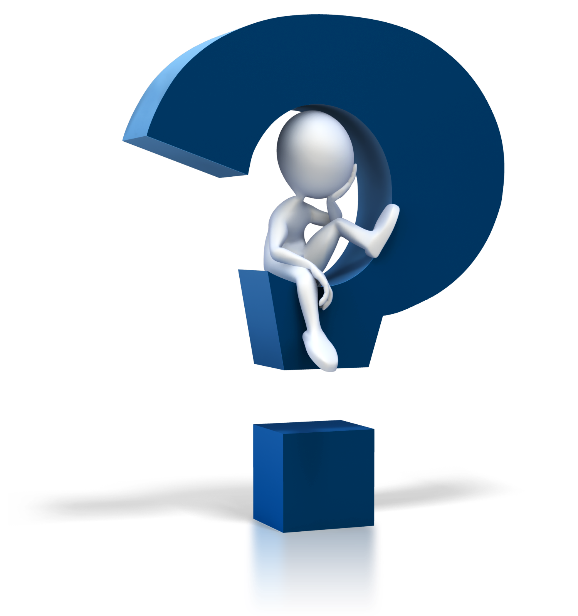 Questions To Consider
How are individuals impacted by ableism, racism, sexism, classism, ageism, religion, homophobia, xenophobia etc., throughout disasters/emergencies?
 How are we using intersectional approaches to enhance standards of disaster assistance?
 What can we do to design emergency plans that best support historically underserved communities?   
 Do we intervene when the intersectional experiences of survivors with disabilities are dismissed or deemed invalid by those providing disaster assistance/emergency services? Are these behaviors acknowledged as gas lighting and micro aggressions with detrimental impact on a survivor’s ability to prepare, respond and recover?
Principle #2 | Leadership By The Most Impacted
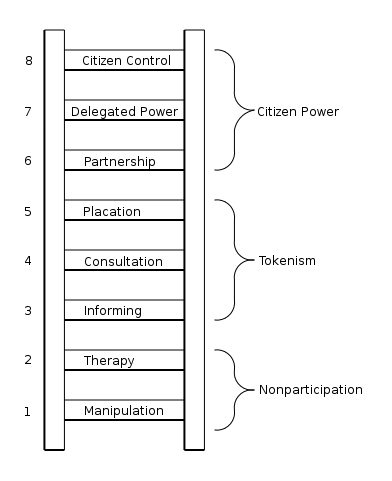 Individuals from communities most impacted by disasters serving in decision making positions that shape programs, plans/policies, resources and services.
Questions To Consider
Who are in our appointed positions and on our boards? Who do we invite to the planning table as equal partners/contributors? 
 Who is at the table? Who is leading?
 In what ways do we value work experience over lived experience when determining which people should be included around decision making tables?
 Have we assessed which barriers prevent people from communities most impacted by disasters from serving as proactive leaders rather than passive recipients of assistance?
Principle #3 | Anti-Capitalist Politic
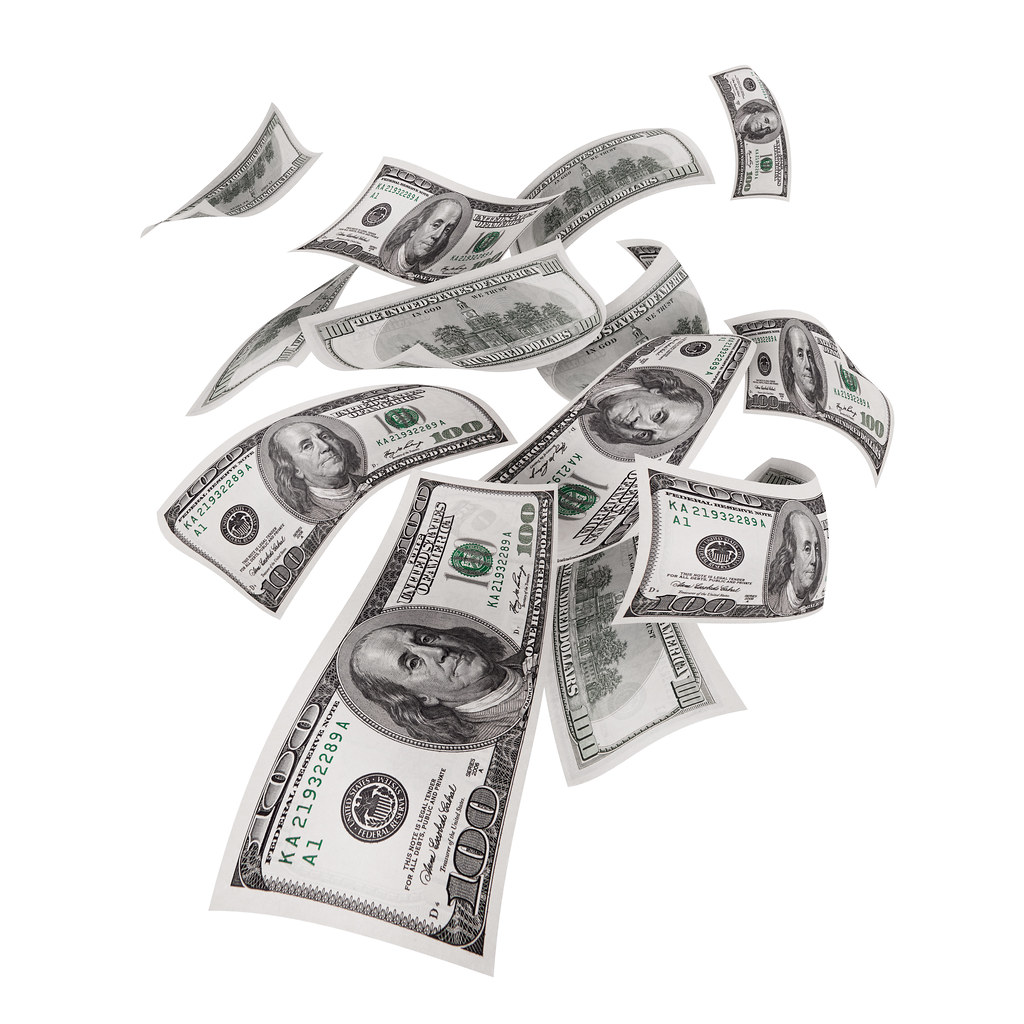 The application of American Capitalism has contributed to histories of harm to people and Earth. We must rethink the use and distribution of resources which requires a rethinking of our specific economic system. 
 Resources, services and other preparedness and response efforts are often linked to wealth and is disproportionately harmful to lower income citizens, including many with disabilities and people of color.
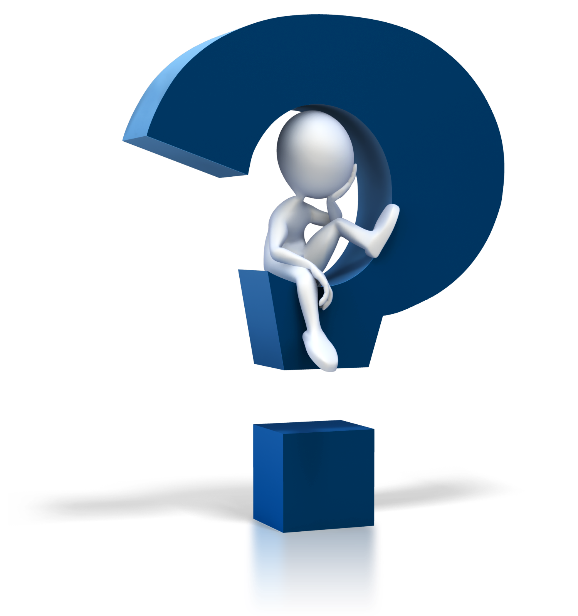 Questions To Consider
How is economic development contributing to extreme weather and disaster events such as oil spills, water pollutants, flooding, etc.?
 Post/Pre disaster contracting - what is the focus in rebuilding destructed communities? Who are we rebuilding for? 
 Are we addressing the cost prohibitive nature of personal preparedness?
 Who is receiving the financial benefits of grants and assistance?
Principle #4 | Commitment to Cross Movement Organizing
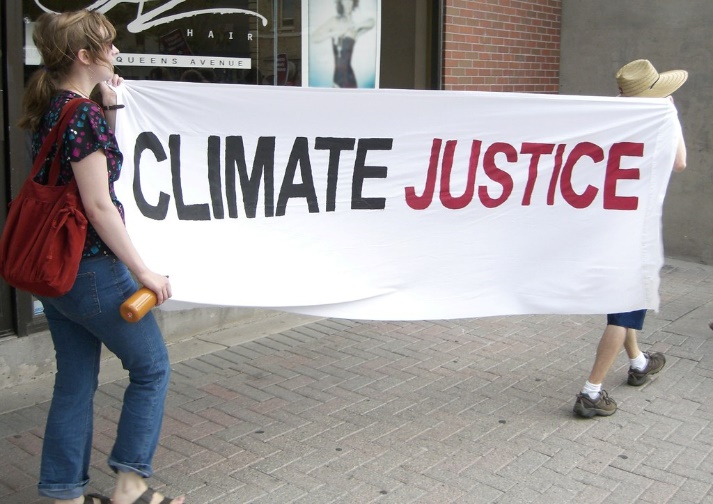 Recognizing the whole identities of disaster impacted people with disabilities also connects you to other overlapping issue areas.
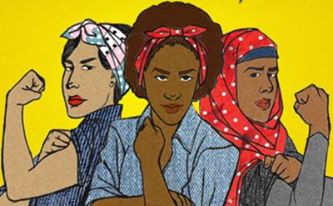 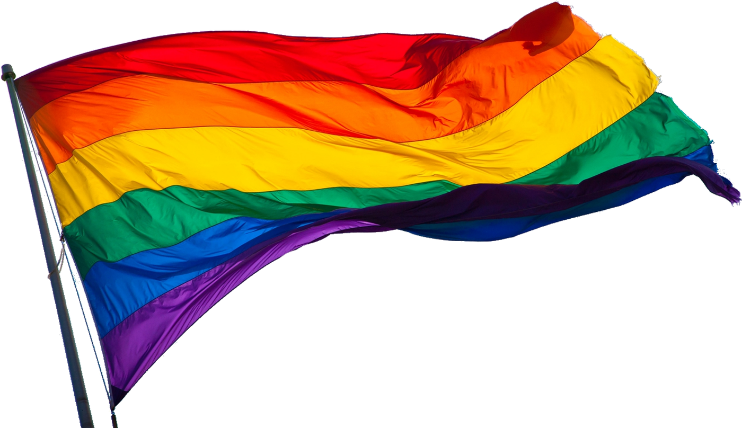 Principle #4 (Continued) | Commitment to Cross Movement Organizing
Cross movement organizing helps to make sure organizations that may not traditionally be doing emergency preparedness work, are made aware of certain necessary aspects of inclusive disaster planning, making their movements more educated. Likewise, your organization might not focus on other social movement work, but will gain a better understanding of the needs of diverse groups of individuals from work being done in other spheres.
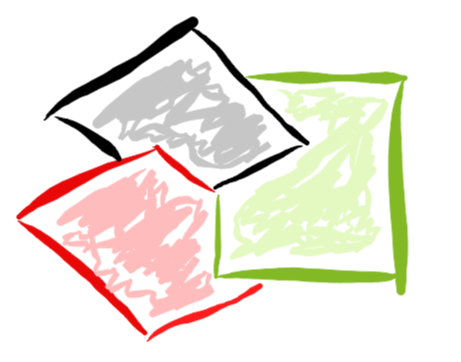 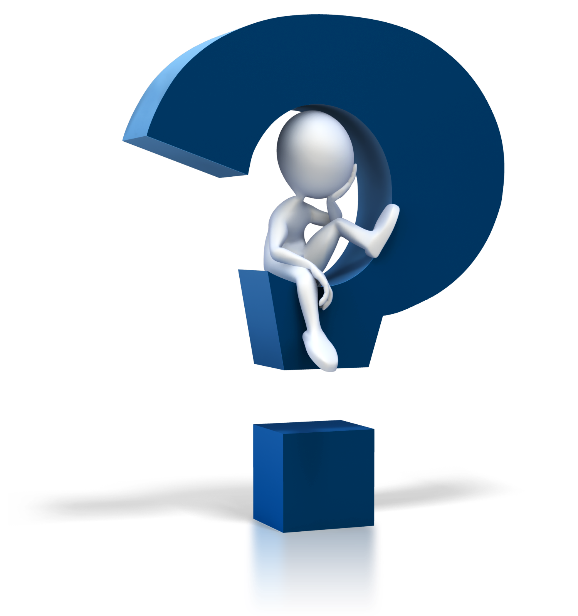 Questions To Consider
Who is in your continuity plans? How are you sharing the load and what problems are you trying to prevent and for who?
 Disasters don’t discriminate but environmental barriers and attitudinal biases do create systemic inequality that disproportionately effect individuals with disabilities. How are we planning and preparing regionally and across historically underserved groups?
Principle #5 | Recognizing Wholeness
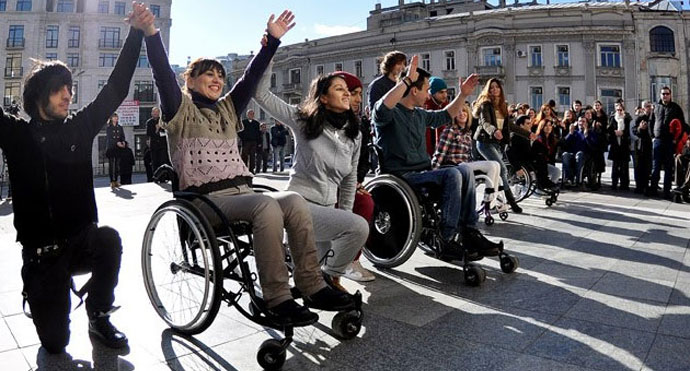 If we can agree that people have inherent worth then all disaster assistance activities should prioritize safety, dignity, accountability, participation and do no harm.
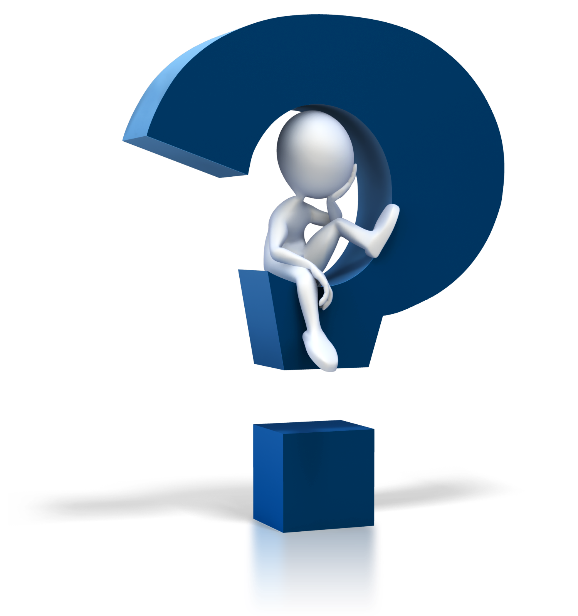 Questions To Consider
How are we creating space throughout emergency processes for survivors to show up as their whole selves without fear of mistreatment?
 Do we consider that people with disabilities are also first responders, emergency managers, part of families, in the community, etc.?
 How do we recognize the people who can provide assistants and are we fully utilizing the experiential expertise of people with disabilities throughout disasters/emergencies?
Principle #6 | Sustainability
Sustaining the move towards preparedness and resilience in a way that centers people, communities and body mind needs as a means of effective emergency management.
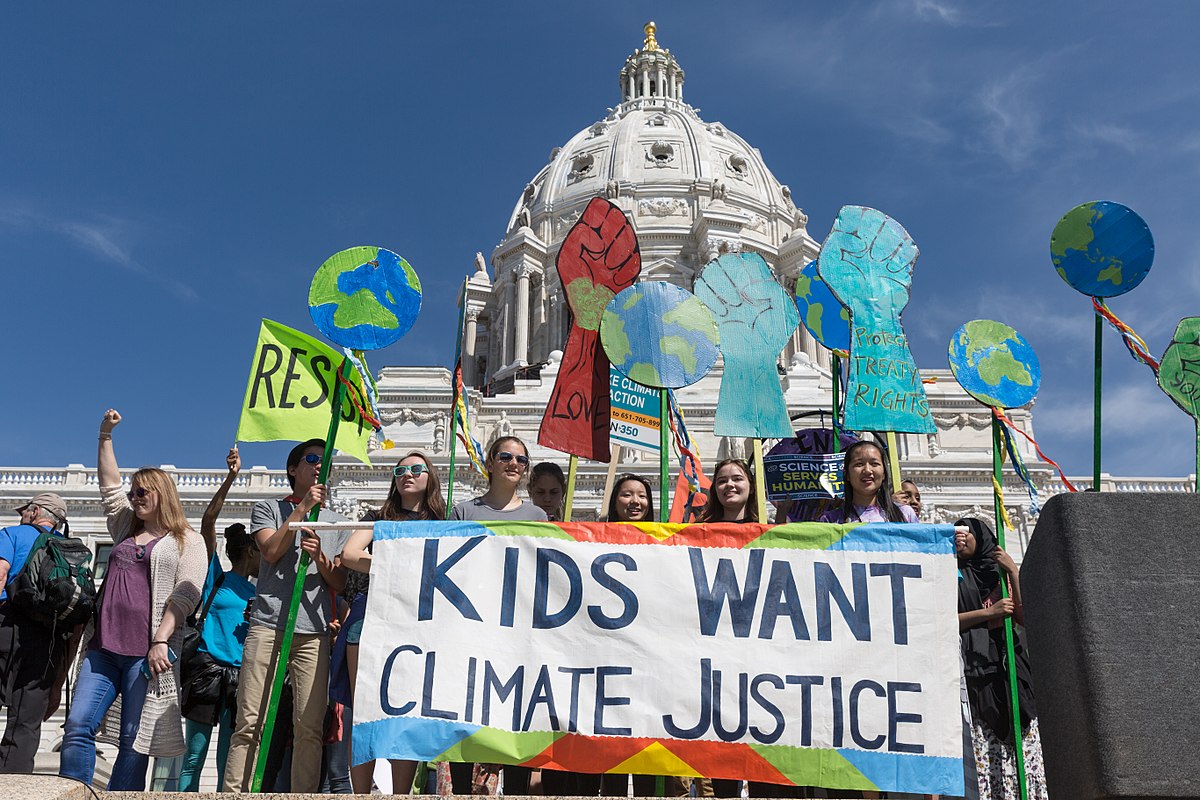 Questions To Consider
How can we shape sustainability plans to better address the physical, mental and emotional impact disasters have on individuals/communities?
 What type of mitigation activities allow us to make connections between Climate Justice and Disability Justice? Has environmental racism caused physical or mental harm to effected communities? 
 Are we approaching this as a one off? How are we embedding change throughout processes, programs and policies?
 Are we integrating disability justice approaches into all phases of the emergency management cycle?
Principle #7 | Commitment to Cross Disability Solidarity
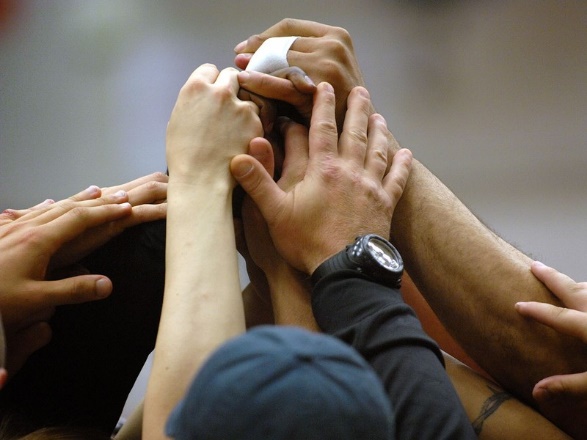 Disability is not a monolith. You may work with a single population, or the loudest voices might primarily be coming from one group, organization, or subset of the disabled population. People have different needs as well as multiple disabilities, working across disability types helps to ensure inclusion in response both for your consumers, and at large.
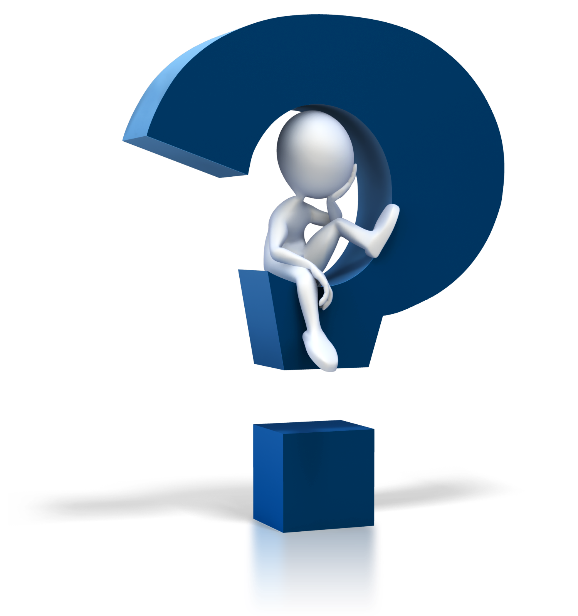 Questions To Consider
How are we showing up for and creating spaces alongside individuals with different types of disabilities? 
 Does our work reflect solidarity strategies that help us all survive disasters and receive equal access to emergency resources/services?
 How are we addressing inequities that effect some people in the disability community and not others?
Principle #8 | Interdependence
No one person, organization, or outcome is independent. We are dependent on others whether that is personally or in business. Recognizing this interdependence and pushing against the myth of independence, brings further dignity to those that are openly dependent for certain things. 
 Interdependence is critical in preparedness and response. Making partnerships, planning as communities and regions, and leveraging strengths and resources are ways to create community driven preparedness that benefits everyone.
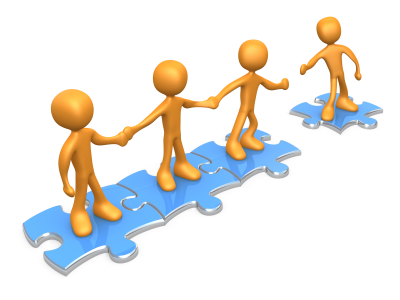 Questions To Consider
How are we understanding the collective/individual needs of those around us including community, non-profit, government and charity? Are we best utilizing these partnerships to best assist everyone?
 How do we preserve the dignity of survivors with disabilities by recognizing the value of interdependence during response/recovery?
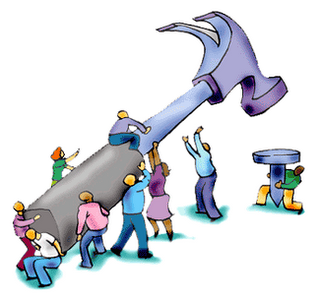 Principle #9 | Collective Access
Collectively meeting access needs while simultaneously respecting independence and self-determination when planning for disasters/emergencies
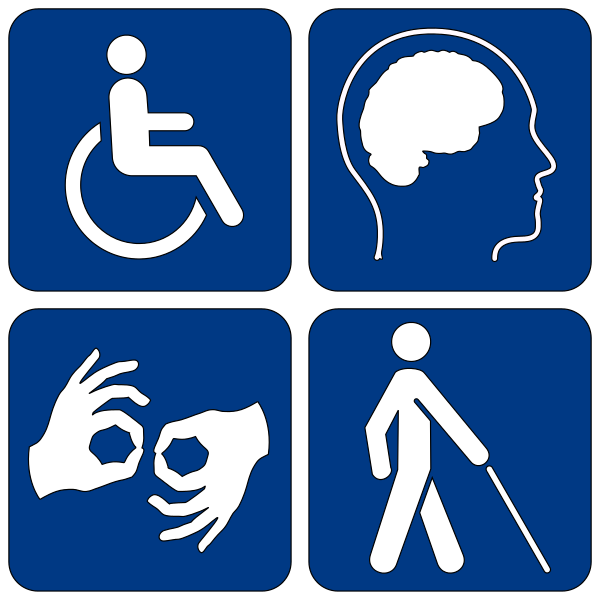 Questions To Consider
Have we invited disabled people to partner in creating space useable by all? 
 Are we going to a variety of disability centric groups in our area to determine what access in the community is lacking?
 Do we seek out access suggestions prior to finalizing emergency oriented events/activities? Do we expressly mention which accessibility considerations/accommodations are readily available when publicizing events/programs to prospective attendees?
Principle #10 | Collective Liberation
Nothing about us without ALL of us. 
 
“The function of freedom is to free someone else, and if you are no longer wracked or in bondage to a person or a way of life, tell your story. Risk freeing someone else.” 
– Toni Morrison 
 
“None of us are free until we are all free.”
– Dr. Martin Luther King
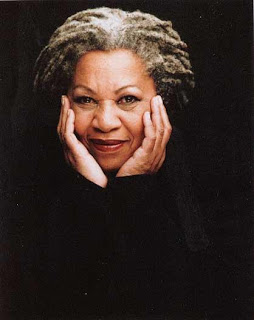 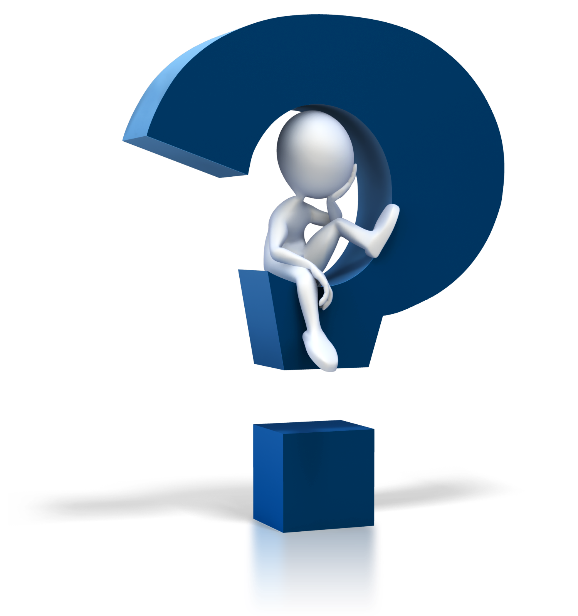 Questions To Consider
Are we advocating for adequate disaster/emergency evacuation plans for prisoners and detainees with disabilities?
 How are we proactively working to prevent and monitor/track involuntary institutionalizations after disasters?
 Are we remaining mindful of how displacement after disaster may increase rates of human trafficking? What does this mean in relation to women and children with disabilities? Which type of protection and prevention measures can we collectively implement to address this issue?
Contact Us
Valerie Novack
2019 Portlight Fellow
Center for American Progress 
vnovack@americanprogress.org  
Phone: 206-707-3754
Justine “Justice” Shorter 
Disaster Protection Advisor 
National Disability Rights Network 
Justine.Shorter@ndrn.org 
Phone: 202-880-2435
Thank You
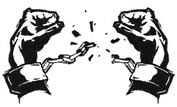